GPGPU Evaluation – First experiences in Napoli
Silvio Pardi
Goal of our preliminary tests
Achieve know-how on GPGPU architectures in order to test the versatility and investigate the possible adoption for some specific tasks interesting for SuperB.
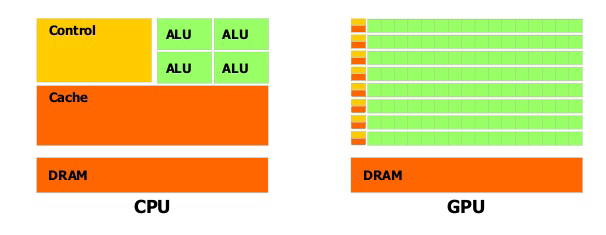 multi-core Technology
High speed and complex processing unit
 General Purpose
many-core technology
 Hundred of simple Processing Units 
 Designed to match the SIMD paradigm (Single Instruction Multiple Data)
The Hardware Available in Napoli
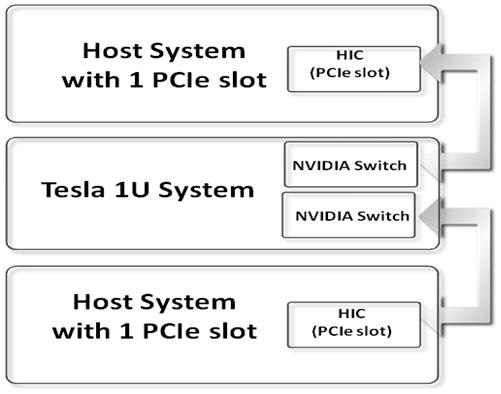 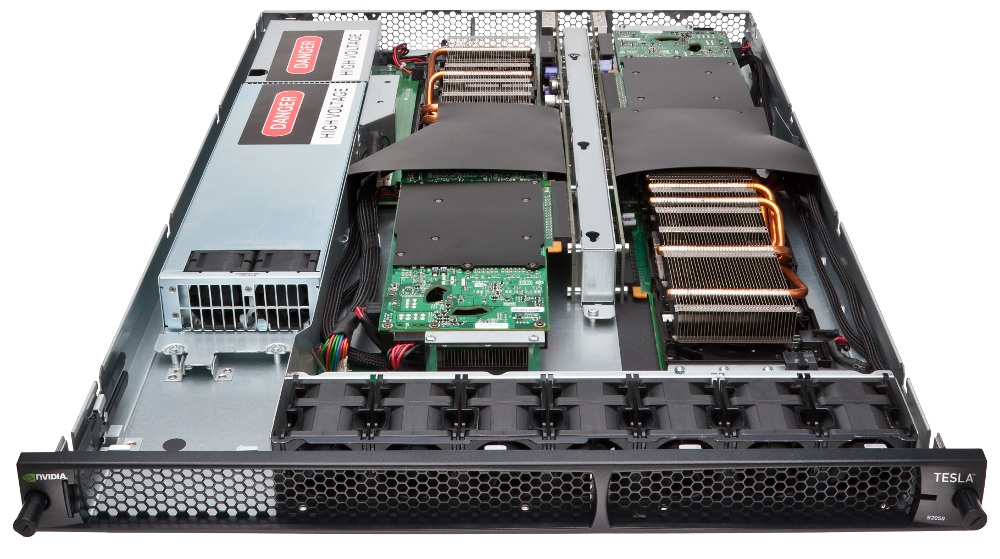 1U rack NVIDIA Tesla S2050
 4 GPU Fermi
 Memory for GPU: 3.0 GB
 Core for GPU: 448
 Processor core clock: 1.15 GHz
2U rack Dell PowerEdge R510
Intel Xeon E5506     eight-core @ 2.13 GHz
32.0 GB DDR3
8 hard disk SATA     (7200 rpm), 500 GB
ENVIRONMENT
Cuda compilation tools, release 4.0, V0.2.1221

NVIDIA-Linux-x86_64-270.41.34.run

cudatoolkit_4.0.17_linux_64_rhel5.5.run

gpucomputingsdk_4.0.17_linux.run
Tuning for lazily modality remotion
The firsts test on the Tesla S2050 GPU with CUDA C show a starting overhead  ~2 second  due the “context” creation needed by the CUDA toolkit. The context is create on demand (lazily) and de-allocated when is not used.

SOLUTIONS (Suggested by Davide Rossetti):

Before the CUDA 4, Create a dummy process allways active that keep alive the CUDA context “nvidia-smi -l 60 -f /tmp/bu.log”

Since CUDA ver. 4 use the -pm (persistence-mode ) option from the nvidia-smi command to active the GPU contex.
CUDA C
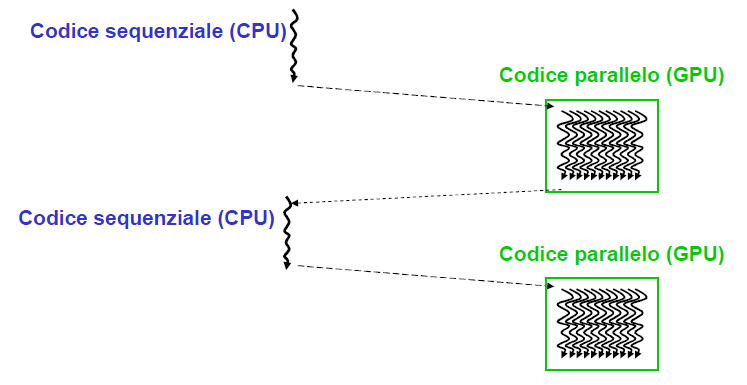 IBRID code: combination of  standard C sequential code with parallel kernel in CUDA C.

Each code need of the following main steps:
➢ GPU Memory Allocation (CudaMalloc)
➢ Data transfer between CPU and GPU (CudaMemCopy H2D)
➢ CUDA Kernel  execution
➢ Data transfer between GPU and CPU (CudaMemCopy D2H)
[Speaker Notes: Piccola premessa di cuda C / c++ /fortran]
CUDAMALLOC Benchmark
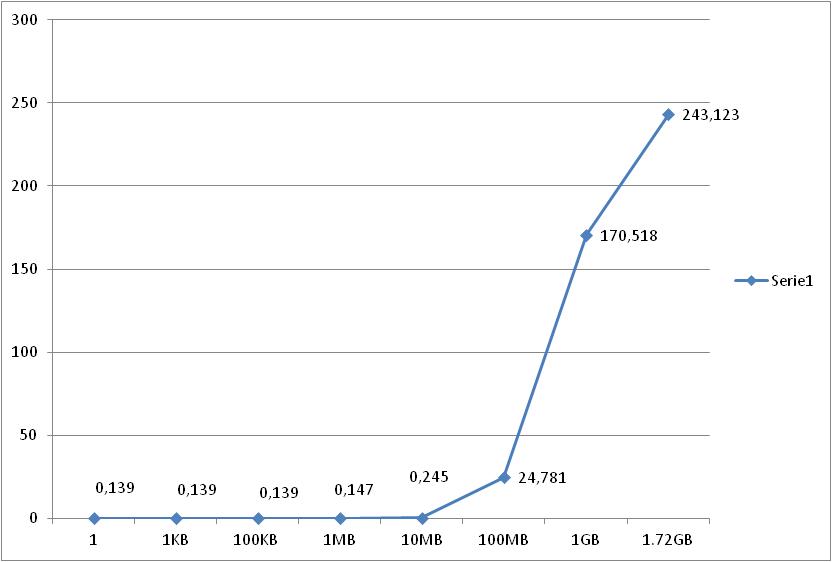 CUDAMEMCPY Benchmark
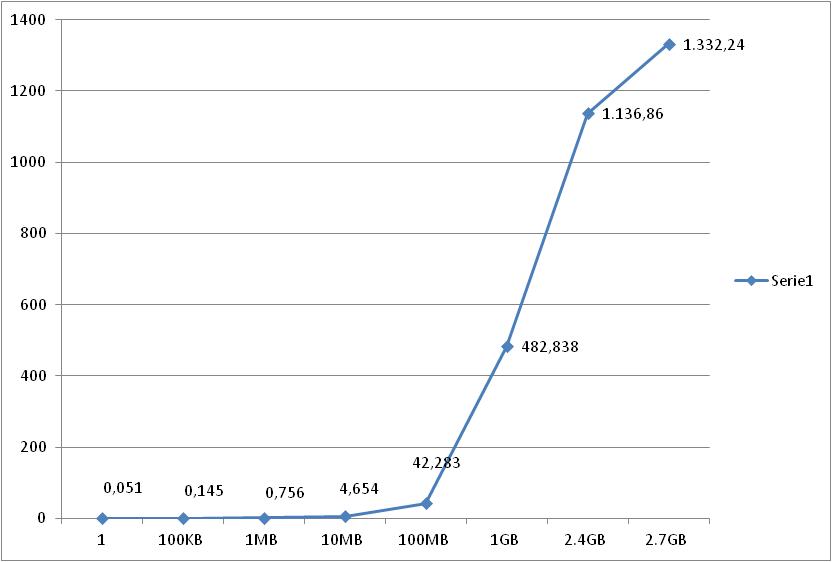 Max bandwidth acieved : 16Gbit/s
Exercise: B-meson reconstruction  like algorithm
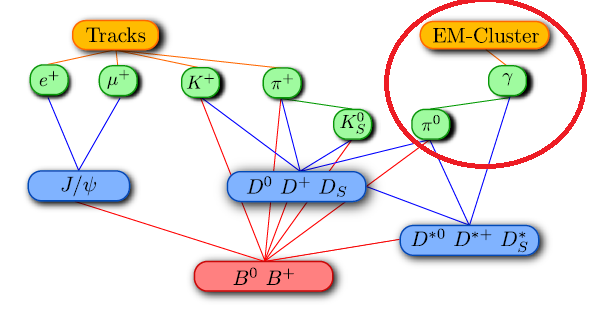 Combinatorial problem

Problem Modellization: given N quadrivector  (spazial components and energy), combine all the couple without Repetition. Then calculate the mass of the new particle and check if the mass is in a range given by input.
 

GOAL: Understand the impact, benefits and limits of using the GPGPU architecture for this use case, through the help of a toy-model, in order to isolate part of the computation.
The algorithm has been implemented in 
C CUDA
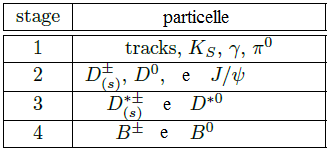 Start
Parallel implementation
Sequential code(CPU)
Parallel code (GPU)
Read Input
CUDA MALLOC GPU
CUDA MEMCOPY CPU->GPU
Thread 0:
Sum of quadrivector: 0, 1
m2=E2-px2-py2-pz2
Thread 1:
Sum of quadrivector: 0 , 2
m2=E2-px2-py2-pz2
Thread k:
Sum of quadrivector N-2 , N-1
m2=E2-px2-py2-pz2
…
NO
NO
NO
m0-Δ<m<m0+Δ
m0-Δ<m<m0+Δ
m0-Δ<m<m0+Δ
SI
SI
SI
π0 found
π0 found
π0 found
MEMCOPY GPU->CPU
Cuda implementation (1/2)
GPU Function
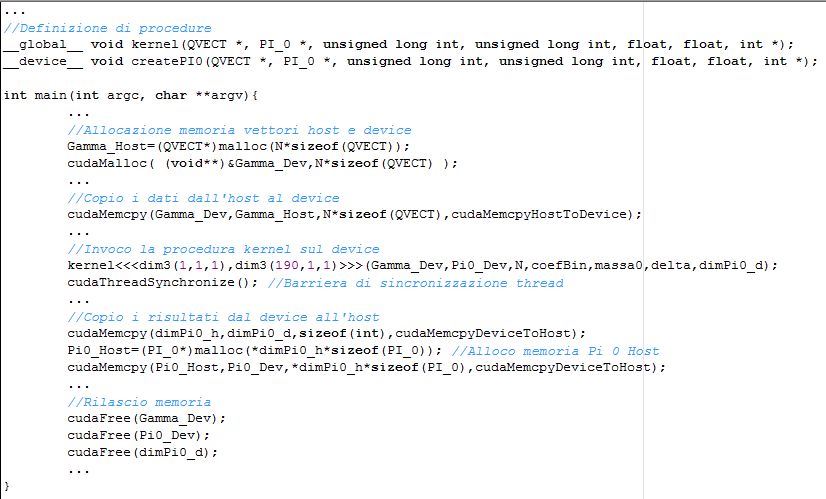 Memory Allocation on GPU
Data transfer from CPU to GPU
Run GPU Kernel
Data transfer  back from GPU to CPU
GPU Memory Free
Cuda Kernel (2/2)
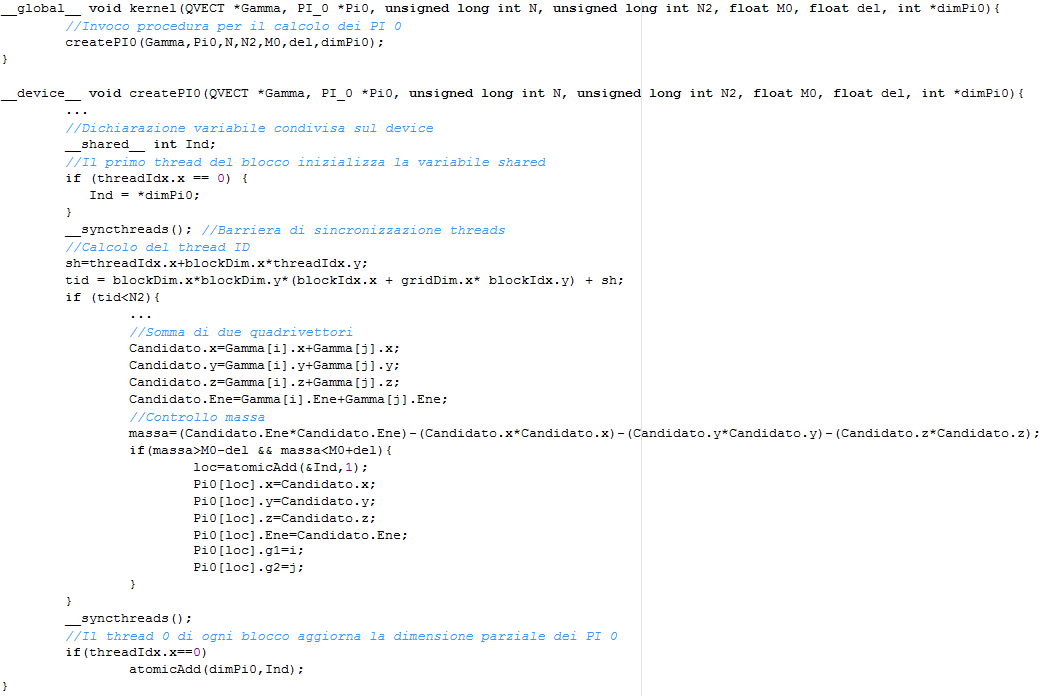 Thread ID Computation
Quandrivector Composition
Testing Algorithm
Sequential
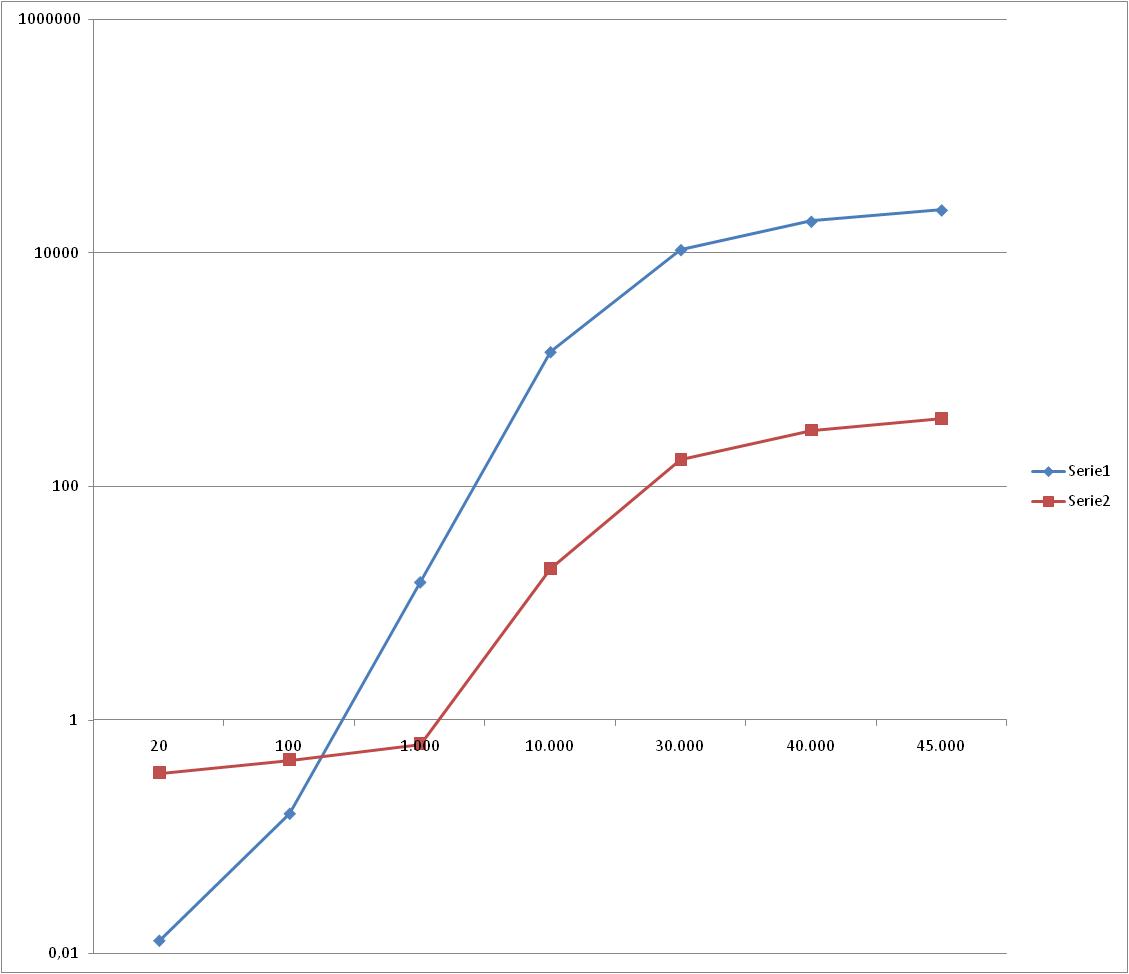 Parallel
Configuration parameters
512 threads for block.
Advanced tuning can improve these results
Some Ideas
The first experience suggest to continue the investigation specially in the following way:

Tuning the memory management: Investigate the possibility to Overlapping Data Transfers and Computation through Async and Stream APIs.

Tuning the Grid/Block/Threads topology

Consider to rearrange the algorithms in term of operations per threads.
Conclusion
In Napoli we started to test the NVIDIA GPGPU architecture and we are investigating how porting HEP code on these architectures.

A first experience using a toy algorithm as show several aspects to take in account in GPU programming:
Overhead management
Memory management 
Algorithm re-engineerization
Work distribution for each Thread
Block and Thread topology definition

A lot of work is still due in order to achieve a full understanding of the architecture and the real benefits achievable. There are several work in progress.
END
Comparison malloc e cudaMalloc
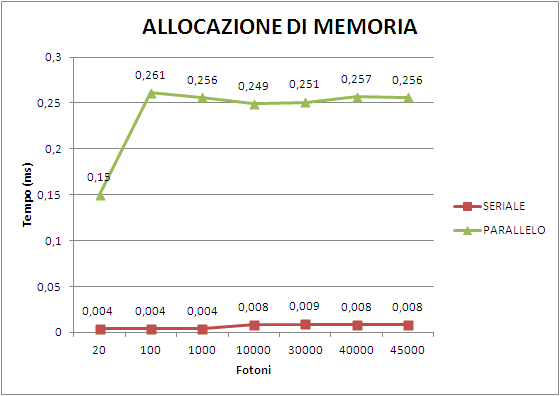 Algorithm for delegate a couple of vector to each Thread
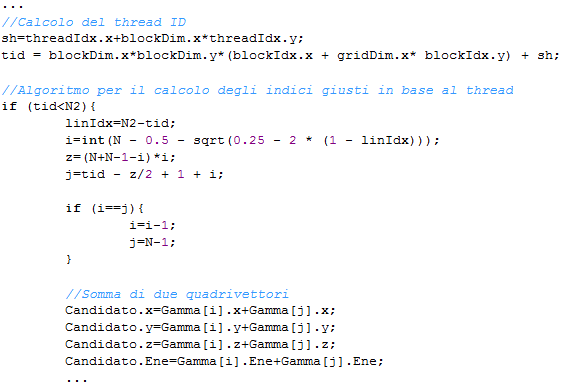 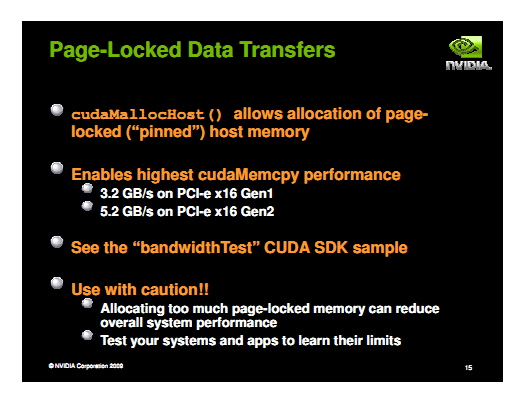